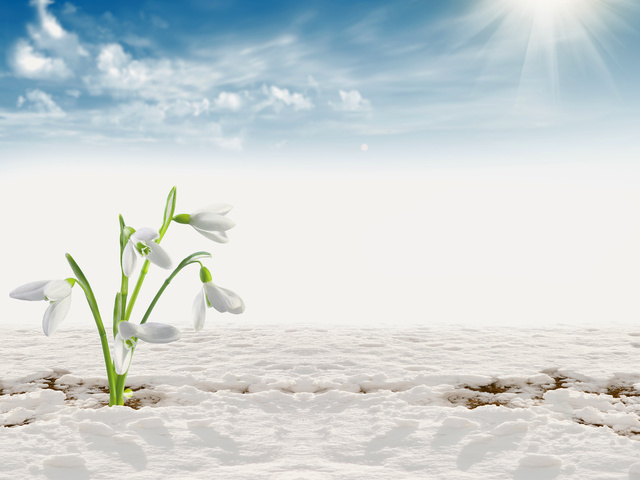 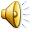 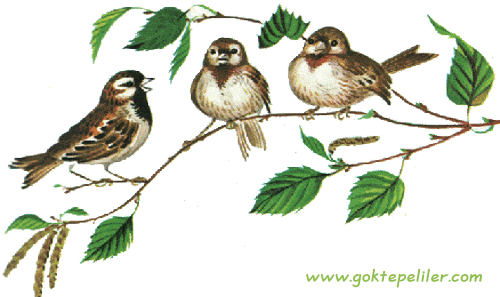 МУЗЫКА ВЕСНЫ
Подготовила: музыкальный руководитель 
высшей квалификационной категории
 Матвеева С.З.

                САРАНСК 2020
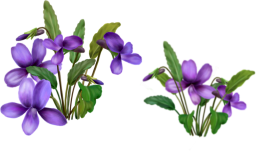 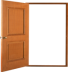 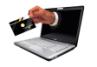 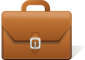 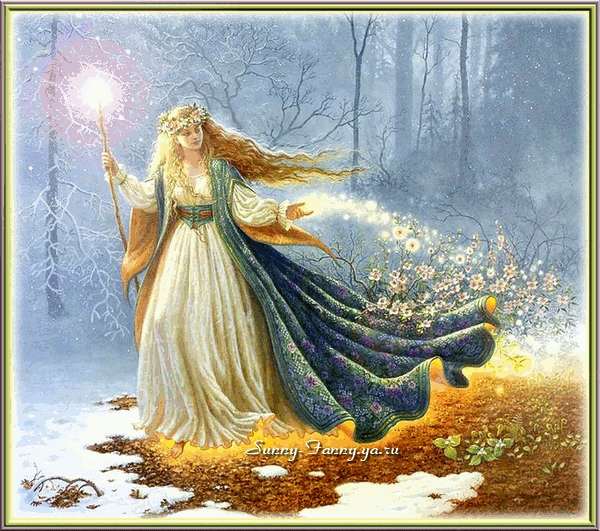 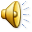 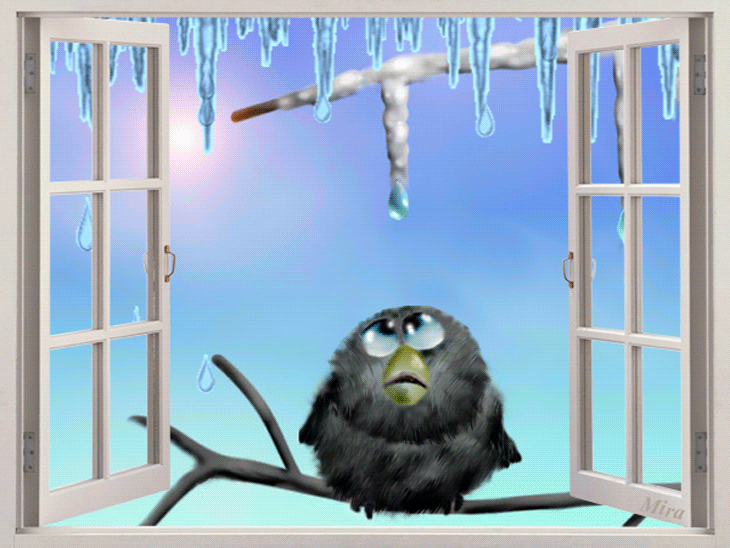 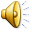 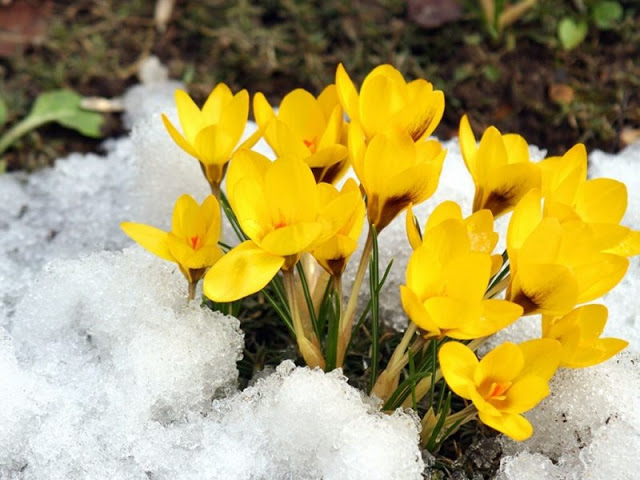 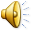 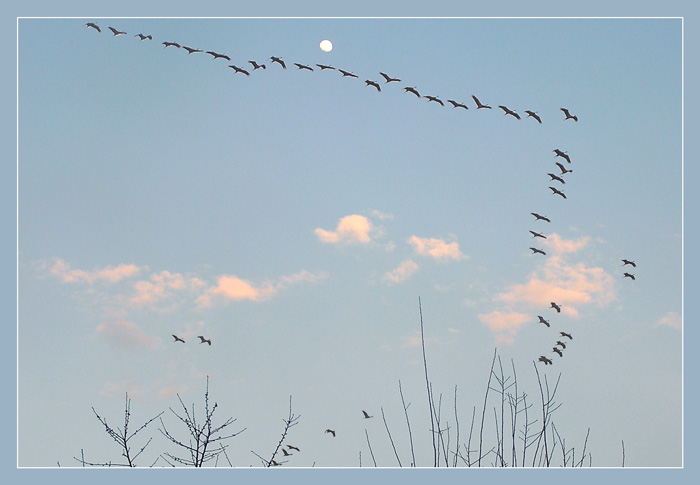 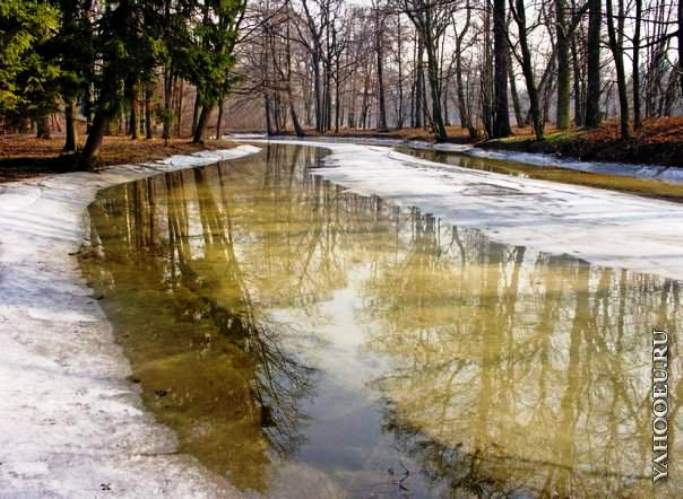 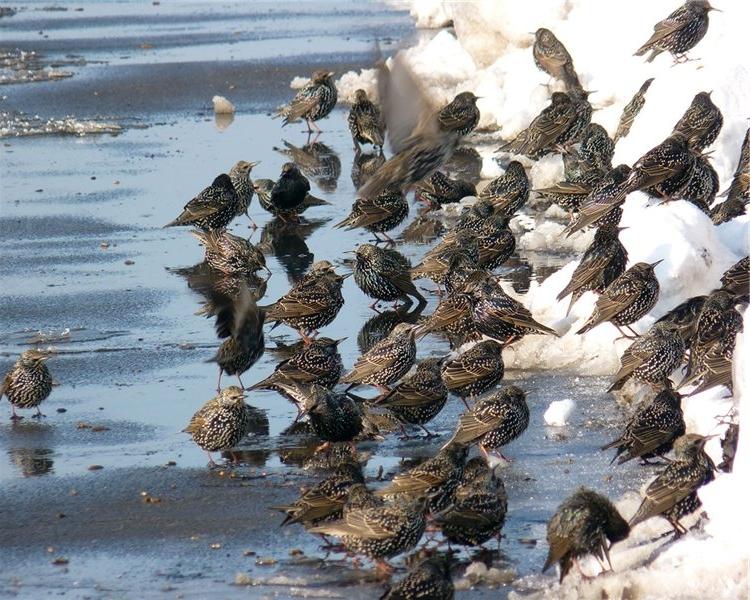 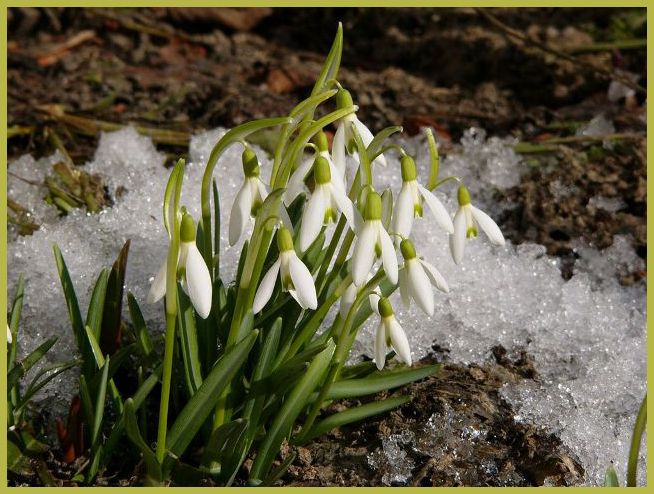 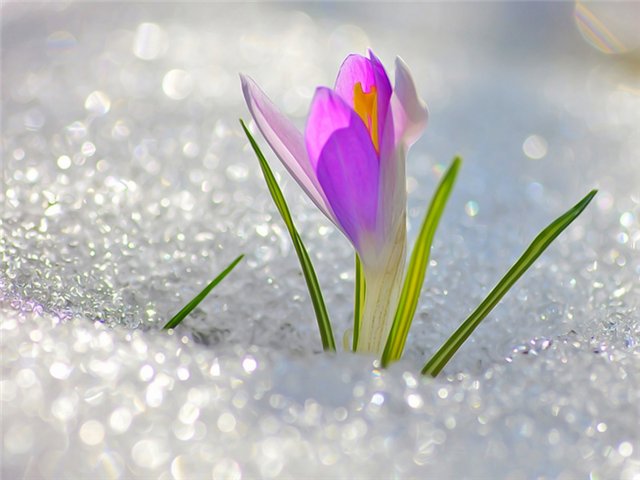 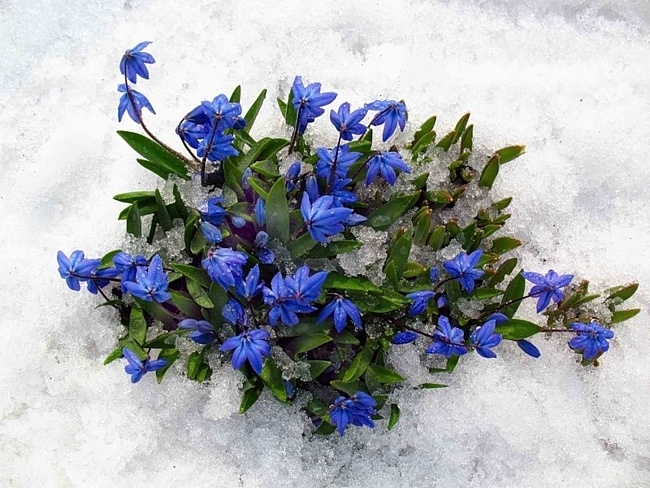 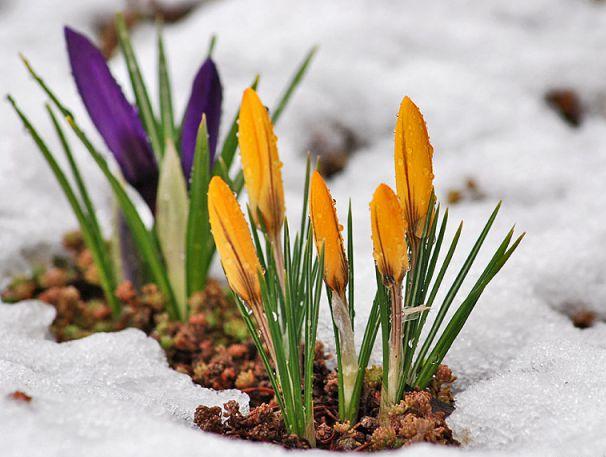 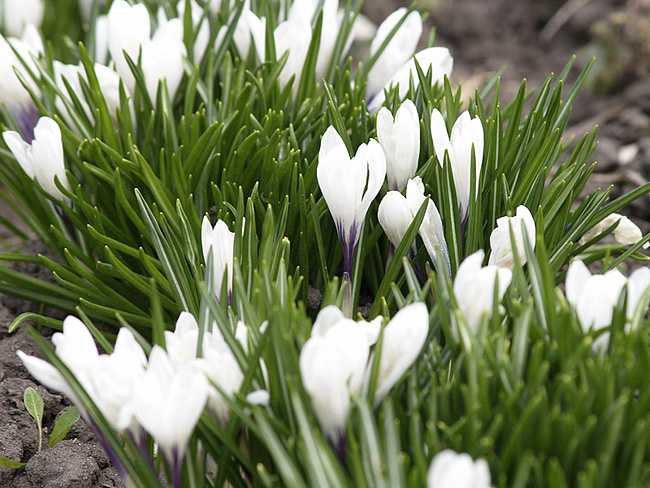 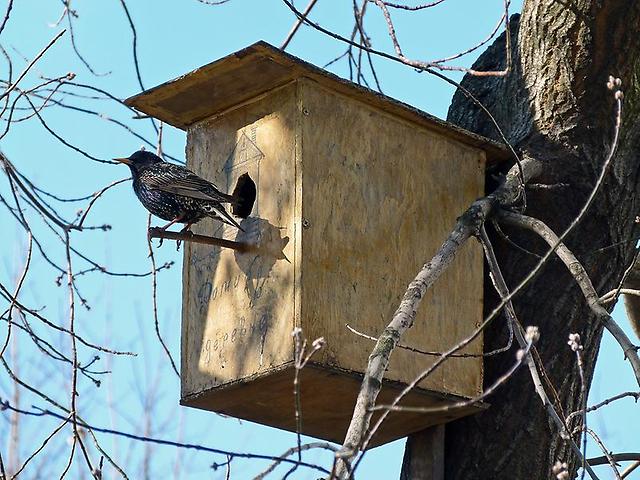 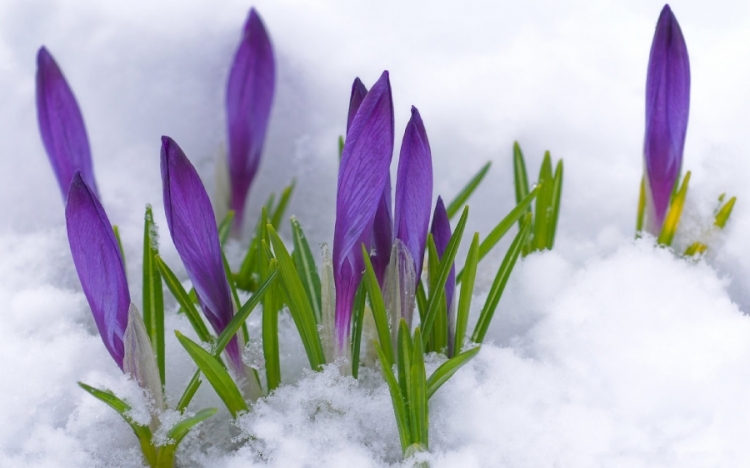 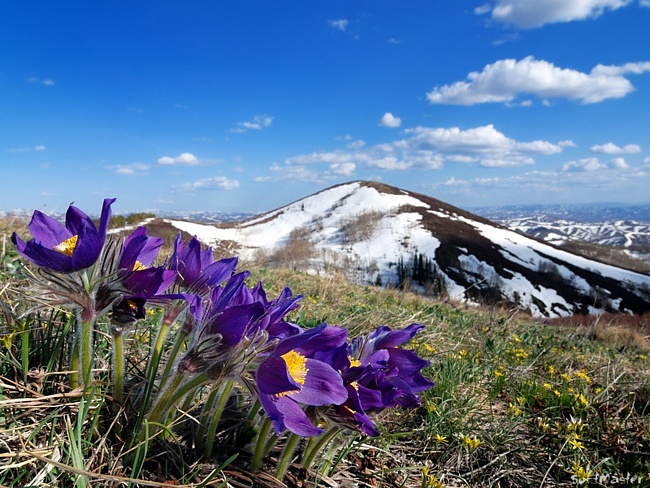 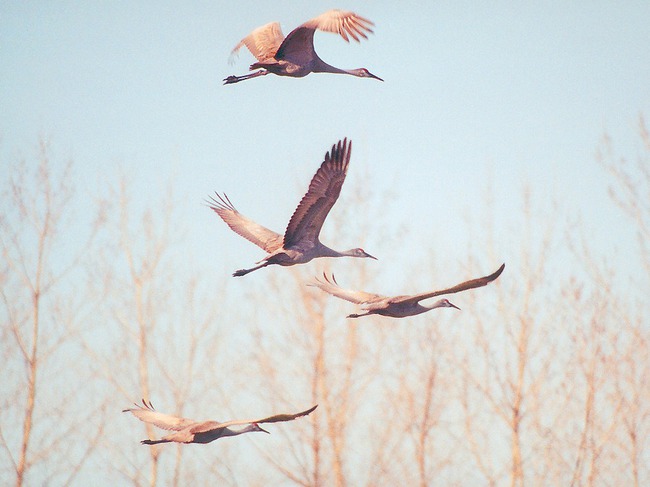 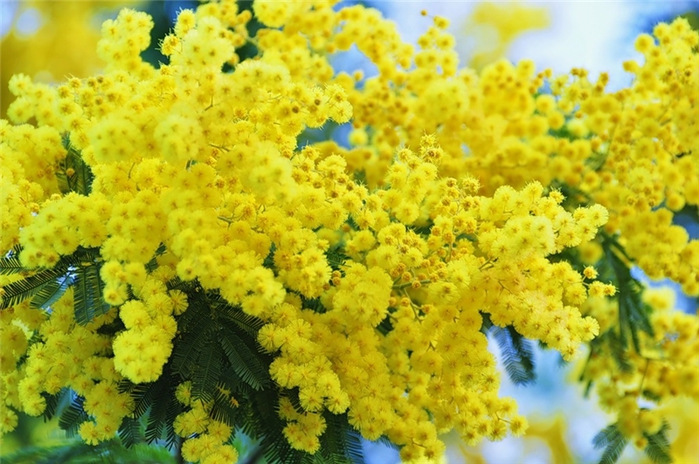 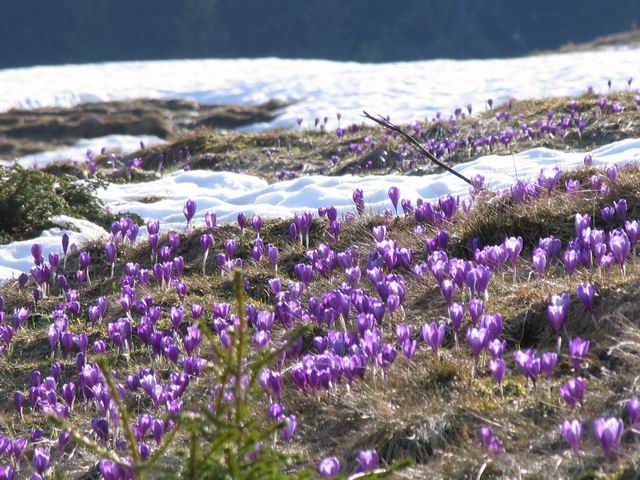 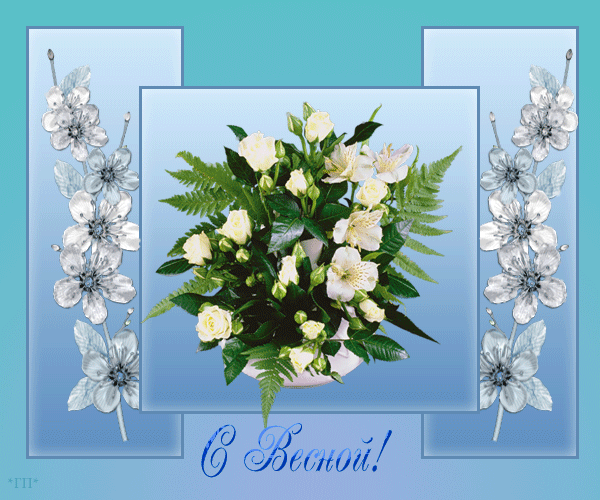 Матвеева Светлана Борисовна
Музыкальный руководитель МАДОО «ЦРР детский сад №58»
МАТВЕЕВА СВЕТЛАНА БОРИСОВНА
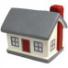